Why We Refactor? Confessions of GitHub Contributors
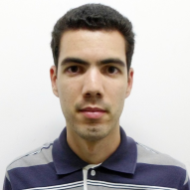 Danilo Silva
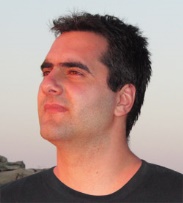 Nikolaos Tsantalis
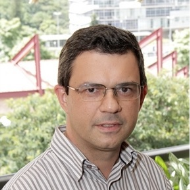 Marco Tulio Valente
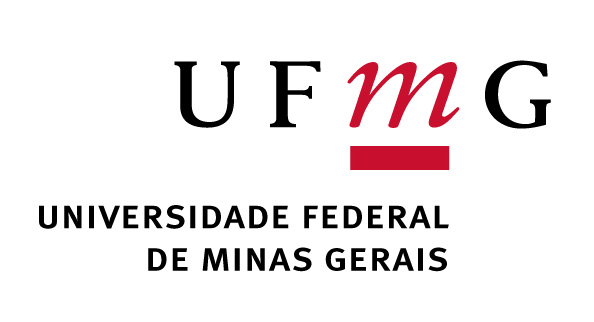 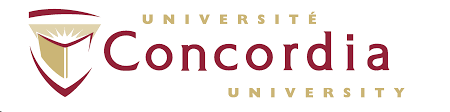 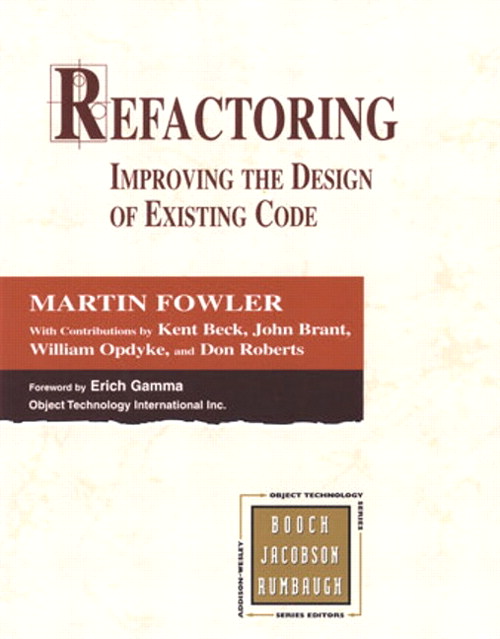 2
Empirical research has extended our knowledge on refactoring
How developers refactor
Murphy-Hill et al., IEEE TSE, 2012
Refactoring tools usage
Negara et al., ECOOP, 2013
Refactoring challenges and benefits
Kim et al., IEEE TSE, 2014
3
However…

… there is a limited number of studies investigating the motivations driving refactoring
4
In this study, we investigate the 
motivations behind refactoring based on the actual explanations of developers on 
specific refactorings they have recently applied
5
Highlights
Large scale study
463 refactorings of 12 different types
124 popular Java-based projects

Catalogue of 44 distinct motivations
6
Study Design
7
1
Select code repositories
Repeat daily
2
Mine recent refactorings
3
4
Inspect manually
Contact developers
5
Analyze and classify responses
8
Selection of code repositories
1
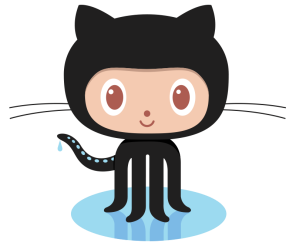 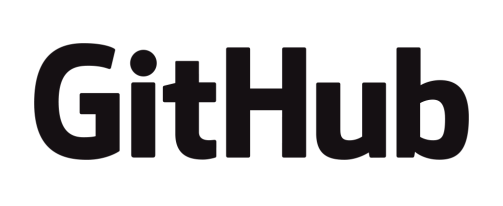 1,000 most popular Java repositories
Filter by number of commits
748 repositories
Intellij-community
Spring-framework
...
elasticsearch
9
[Speaker Notes: Remember not to say “relevant” projects]
Mining refactorings
2
Refactoring Miner
An automated refactoring detection tool
98% precision and 93% recall
12 well-known refactoring types
10
[Speaker Notes: 98% precision and 93% recall using an independent dataset (Chaparro et al., ICSME 2014)]
git repository
previous revision
revision
Refactoring Miner
List of refactorings
Move Class X to Y
Extract Method a from b
...
11
Manual Inspection
3
Filter false positives (63% precision)
12
[Speaker Notes: 98% precision and 93% recall using an independent dataset (Chaparro et al., ICSME 2014)]
Contacting developers
4
Dear xxxx,

(…) I found that you recently performed the following refactoring on yyyy project:

Move Class PropertyRule from org.yyyy.wfs.xml to org.yyyy.util

This is the GitHub link to the commit: https://github.com/yyyy/commit/abcd

(…) I am wondering if you could answer the following brief questions:
Could you describe why did you perform this refactoring?

Did you perform this refactoring using automated refactoring support of your IDE?
13
Analysis of the responses
5
Thematic Analysis
A technique for identifying and recording patterns (or “themes”) within a collection of documents
14
“The common interface for those classes lived in store.record, while most of it’s implementors lived in store, which did not make sense because all of them are actually records.”
15
“The common interface for those classes lived in store.record, while most of it’s implementors lived in store, which did not make sense because all of them are actually records.”
Move a class to a package that is more functionally or conceptually related to it
16
Thematic Analysis performed independently by the first two authors

Divergent themes were then discussed to reach a consensus
58% of the themes were equivalent, 42% required a discussion
17
Some numbers
18
Final data analyzed
19
Why do Developers Refactor?
20
We found 44 reasons
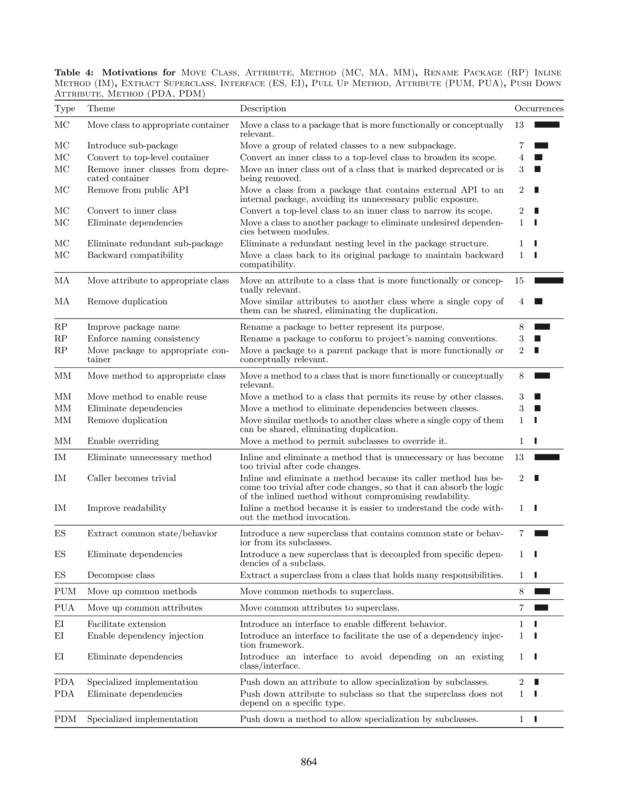 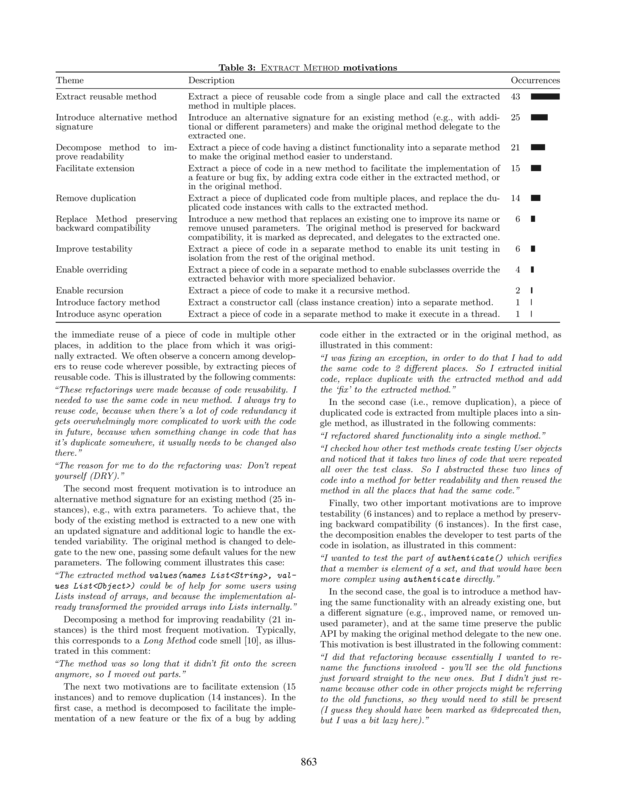 21
Extract Method motivations
22
Examples
“The method was so long that it didn’t fit onto the screen anymore, so I moved out parts.”
Decompose method to improve readability
23
“I was fixing an exception, in order to do that I had to add the same code to 2 different places. So I extracted initial code, replace duplicate with the extracted method and add the ‘fix’ to the extracted method.”
Extract reusable method
Facilitate extension
24
Lessons learned
Refactoring activity is mainly driven by the need to add new features and fix bugs, and much less by code smell resolution

Extract Method is the “swiss army knife” of refactoring
25
[Speaker Notes: Extract Method is the “Swiss army knife of refactorings” (11 different motivations)]
Do developers use refactoring tools?
26
Manual vs. automated refactorings
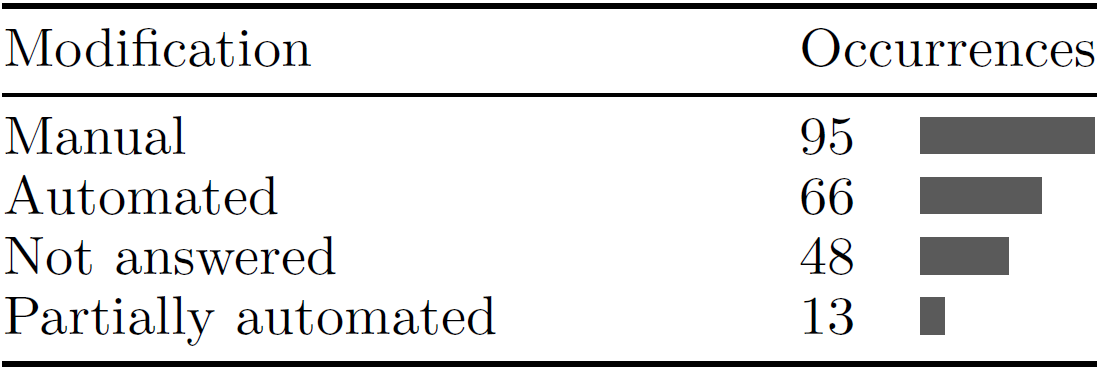 27
“I don’t trust the IDE for things like this, and usually lose other comments, notation, spacing from adjacent areas.”
28
“Automated refactoring is overkill for moving some private fields.”
29
The influence of the IDE
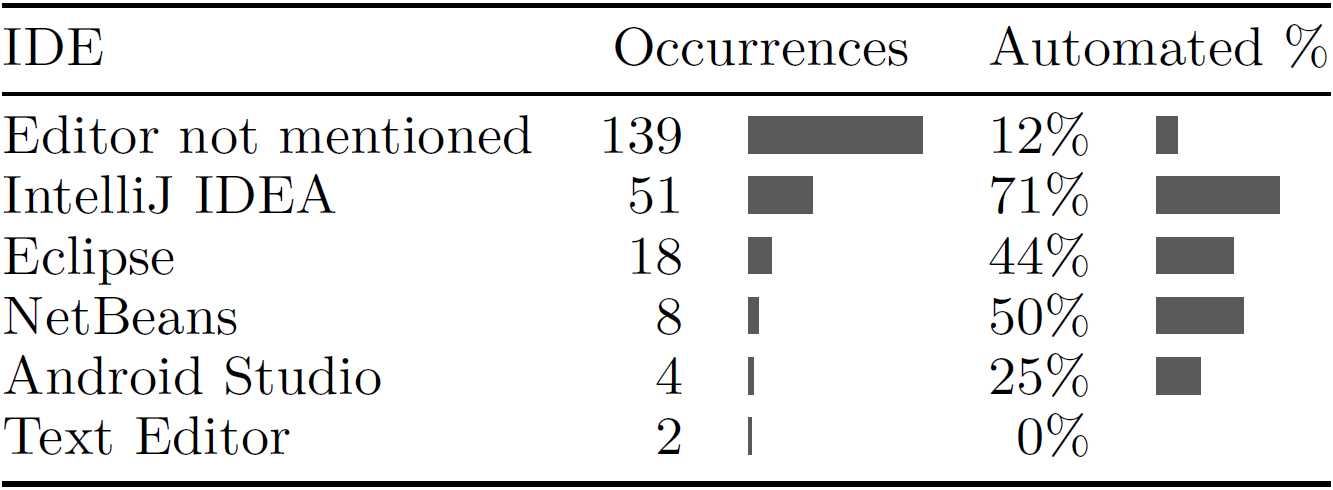 30
Lessons learned
Refactoring tools are still underused, as suggested by previous studies
Main reasons:
Lack of trust
Devs consider tools unnecessary
Unsupported refactorings
Lack of tool awareness

Tool usage differs in different IDEs
31
Take home message
Refactoring recommendation systems should refocus from code-smell-oriented to maintenance-task-oriented solutions

The way a refactoring tool is designed and offered to the user makes a big difference
32
Final remarks
Visit our complementary web site:
http://aserg-ufmg.github.io/why-we-refactor
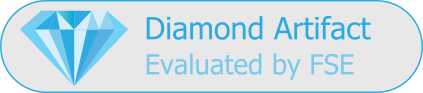 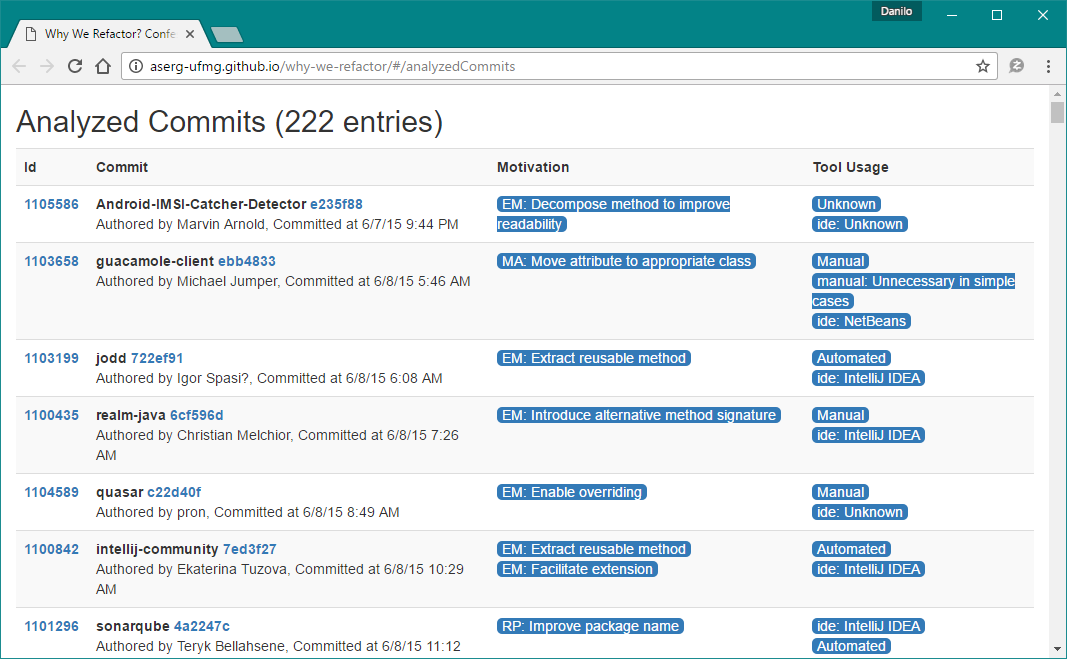 33
[Speaker Notes: refactoring recommendation systems should refocus from code-smell-oriented to maintenance-task-oriented solutions]